১০টি জীবন দক্ষতা
জীবনে সফলতার জন্য যে গুলো অপরিহার্য
জীবন যেমন অসীম ও ব্যাপক, জীবন দক্ষতাও তেমনি অসংখ্য। কিন্তু মৌলিকত্ব বিবেচনায়
এবং অপরিহার্যতার দিক থেকে ১০টি অতি প্রয়োজনীয় জীবন দক্ষতা আমরা এখানে 
আলোচনা করছি।।
জীবন দক্ষতা # ১
আত্নসচেতনতা মুলক দক্ষতা (Self-awareness  Skill)
নিজের শারিরীক ও মানসিক সবলতা ও দুর্বলতা, গুনাবলী ও  ত্রটি সমুহ, দায়িত্ব ও কর্তব্য, অধিকার, মুল্যবোধ  ও নৈতিকতা জেন্ডার সংবেদনশীলতা , নিজ গুনাবলী উন্নয়ন ও  ত্রটি সমুহ দুরীকরনে সচেতনতা, আত্নবিশ্বাস ও আত্নমর্যাদাবোধ সৃষ্টির 
দক্ষতা ।।
জীবন দক্ষতা # ২
সহমর্মিতার দক্ষতা  (Empathy Skill)
ভিন্ন শারিরীক, মানসিক ও সামাজিক অবস্থায় আছে এমন ব্যক্তির অবস্থা ও চাহিদা ঐ ব্যক্তির অবস্থান থেকে নিজেকে কল্পনা করে যথা যথ ভাবে বোঝা।  ভিন্ন বা আপনার থেকে নিম্ন অবস্থানের ব্যক্তির কথা শুনা ও বুঝার দক্ষতা।
জীবন দক্ষতা # ৩
অন্তঃব্যক্তিক দক্ষতা (Interpersonal Skill
নিজের আবেগ ও চাহিদা বুঝতে পারার দক্ষতা। এর অন্তর্গত হচ্ছে সত্যবাদিতা, বিনয়, সময়ানুবর্তিতা, নেতৃত্ব, পরমত সহিষ্ণুতা, প্রকাশ মুখিনতা ইত্যাদি
জীবন দক্ষতা # ৪
আন্তঃব্যক্তিক দক্ষতা (Interpersonal Skill
অন্যের সাথে সম্পর্ক স্থাপন ও বজায় রাখার সামর্থ্য।  নিজের যুক্তি সংগত মত প্রকাশে অটল থাকা, অযৌক্তিক ও অনাকাংক্ষিত  চাপ প্রত্যাখানের দক্ষতা, অন্যকে নিজের জন্য কাজ করতে প্রভাবিত করার দক্ষতা।।
জীবন দক্ষতা # ৫
যোগাযোগ দক্ষতা (Communication Skill)
নিজেকে সঠিক ভাবে প্রকাশ করার দক্ষতা হতে পারে  তা মৌখিক বা শরীরি
ভাষায় এমন কি লিখিতভাবেও হতে পারে।। অন্যের কথা গুরুত্ব সহকারে শোনার 
দক্ষতা, অন্যকে দোষ না দিয়ে কথা বলার দক্ষতা।।
জীবন দক্ষতা # ৬
চিন্তন দক্ষতা (Thingking Skill)
সৃজনশীল চিন্তন দক্ষতা, কর্ম ক্ষেত্রে নতুন নতুন পদ্ধতি উদ্ভাবনের দক্ষতা, কোন কাজে বিকল্প সমাধান দেবার সক্ষমতা।  তথ্য ও পরিস্থিতি
তথা বিজ্ঞাপন, ছবি, মিডিয়া, ও তথ্য প্রযুক্তির প্রভাব বস্তুনিষ্ঠভাবে বিশ্লেষণ ও ব্যাখ্যা করার দক্ষতা।
জীবন দক্ষতা # ৭
সিদ্ধান্ত গ্রহণ দক্ষতা (Decision Making Skill)
যথাযথ ভাবে কোন পরিস্থিতি অনুধাবনের দক্ষতা, বিষয় সংশ্লিষ্ট তথ্য
সংগ্রহ ও তথ্যভিত্তিক সিদ্ধান্ত গ্রহনের দক্ষতা।
জীবন দক্ষতা # ৮
সমস্যা সমাধান দক্ষতা (Problem Solving Skill)
সহজ এবং গঠণমুলক ভাবে সমস্যা সমাধানের সামর্থ্য। নিজের অক্ষমতায় অন্যের সাহায্য গ্রহণের মানসিকতা থাকা।
জীবন দক্ষতা # ৯
আবেগ  নিয়ন্ত্রনের দক্ষতা (Skill to cope with Emotion)
মানসিক অবস্থাকে যুক্তি দিয়ে বিচার করে সহজ ও ইতিবাচক সমাধানে পৌছানোর সামর্থ্য, আবেগের থেকে যুক্তিকে প্রাধান্য দেবার দক্ষতা।।
জীবন দক্ষতা # ১০
চাপ মোকাবেলাএ দক্ষতা (Skill to cope with stress)
মানসিক চাপের উৎস শনাক্ত করার দক্ষতা এবং চাপের তীব্রতা হ্রাস করার সামর্থ্য, অহেতুক চাপ এড়িয়ে চলার দক্ষতা।।  যৌক্তিক চাপে ভেংগে না পড়ার দক্ষতা।।
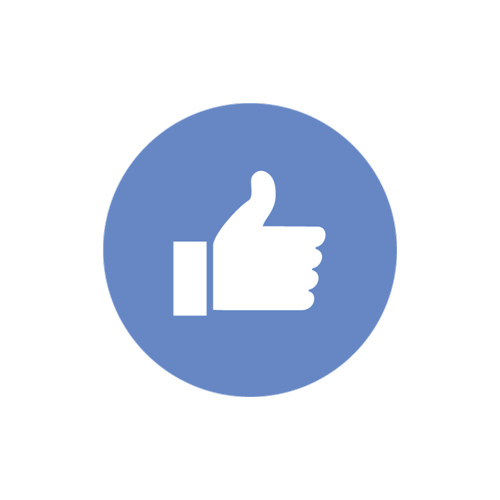 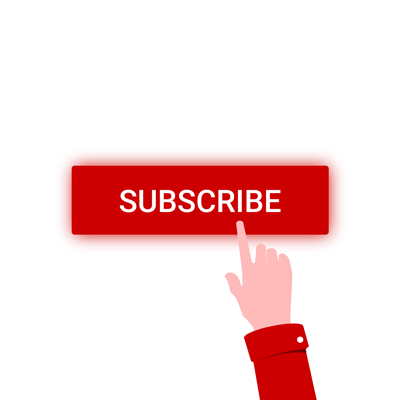 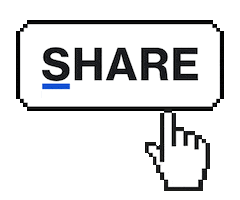